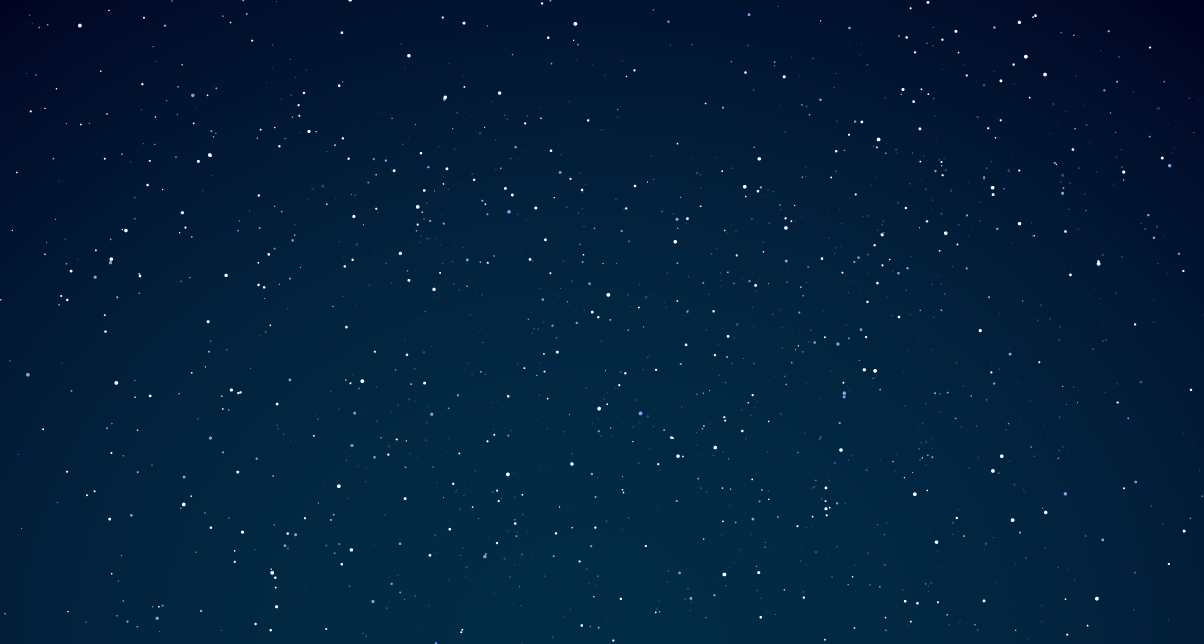 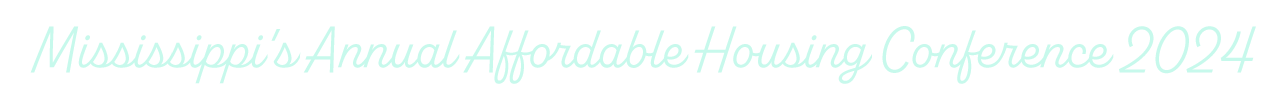 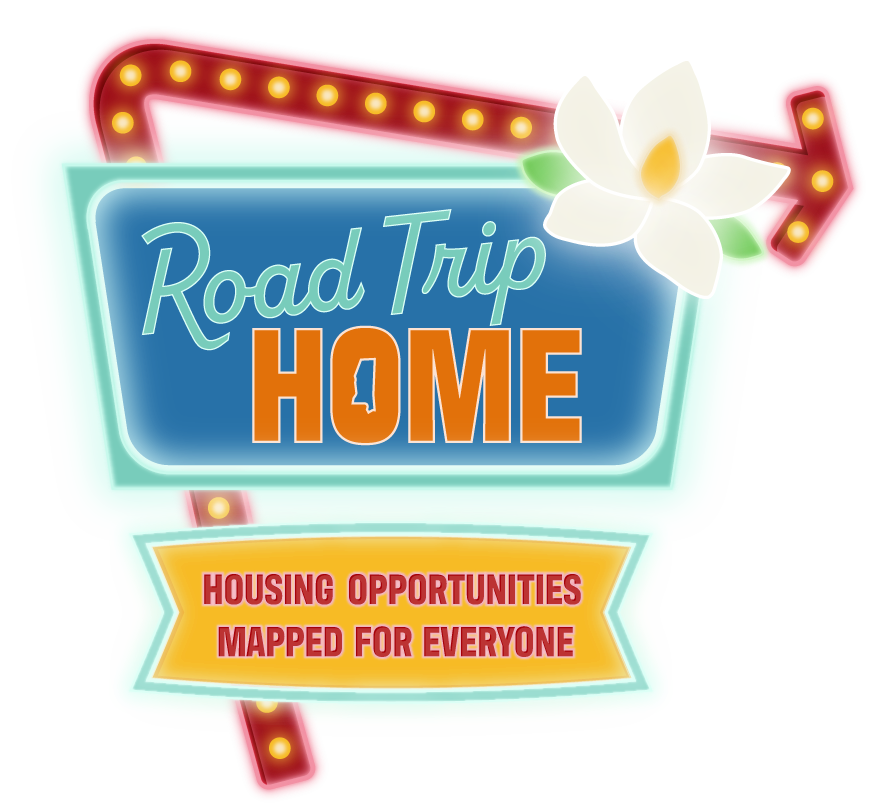 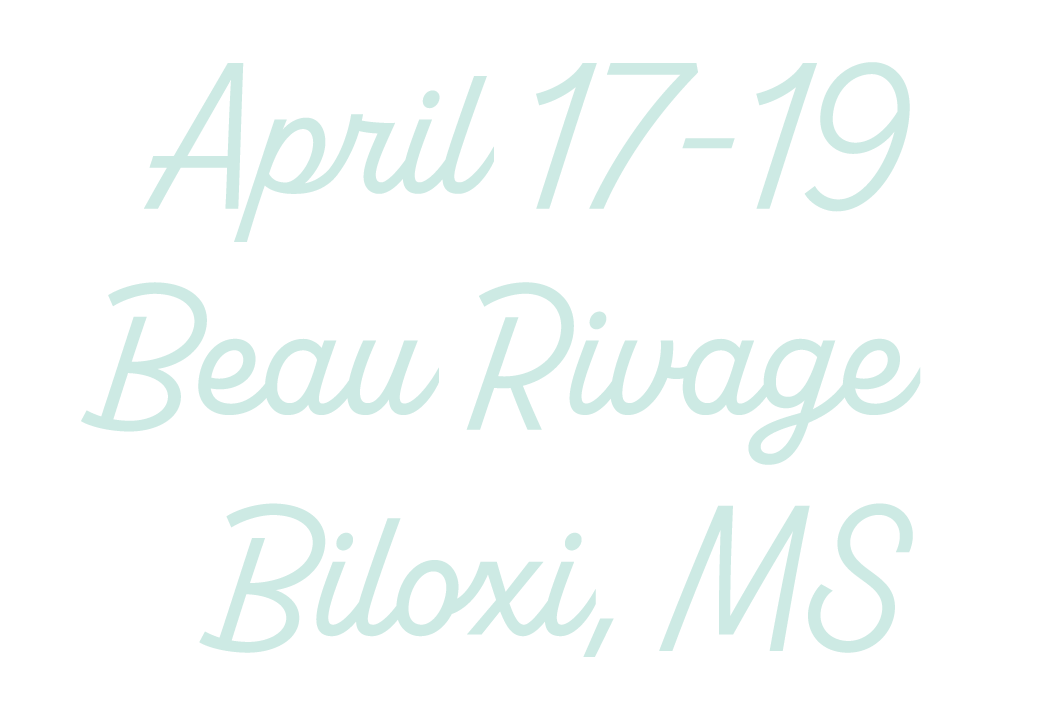 Special Populations: Youth (Part 2)
Samantha Kalahar, First Place for Youth

David Hancock, Mississippi Home Corporation

Brandon Morey, Mississippi Home Corporation
Special Populations: Youth (Part 2)
This session will describe how MHC is collaborating with stakeholders to provide housing opportunities for Youth Aging Out of Foster Care. The session will focus on LIHTC eligibility requirements, documentation, referral processes, marketing, and support services available to homeless youth.
Special Populations: Youth (Part 2)David
Background

Purpose

MFFI / HOPE

Leadership

Growth (MS HOPE Science Institute)
Special Populations: Youth (Part 2)David
Partners

Goals (FYI & FUP Vouchers)

Needs

Direction

Implementation
Special Populations: Youth (Part 2)Samantha
Who are Foster Youth

What does this Program Accomplish

Where are the Key Partners Located

When does the Program Begin 

How does the Referral Process Work
Special Populations: Youth (Part 2)Samantha
Continuum of Care Agencies

MS Department of Child Protective Services

Master Leasing & Co-Signing

Emancipation 

Voucher Details
Special Populations: Youth (Part 2)Samantha
Public Housing Authorities

Gaps

Risk Management

Verification Letter

Damages
Special Populations: Youth (Part 2)Samantha
Services

Success Stories

Housing Based

Workforce Education

Policy Work
Special Populations: Youth (Part 2)Samantha
Specifics

CPS RFP Release Date (January)

First Year Goal (30)

Target Areas (Jackson, Meridian, Gulf Coast)

Master Lease by Organization
Special Populations: Youth (Part 2)Samantha
Risk Mitigation

Stabilization is Goal

Intermediary Support

Youth Board

Independent Skills Grant
Special Populations: Youth (Part 2)Samantha
Use of ARPA Funds

Master Lease – Expended before 2026

Tract Record with CPS & Grants

Secure Card / Credit History

Lease / Own / Inherit
Special Populations: Youth (Part 2)Brandon
Need

Qualified Allocation Plan

Requirements / Expectations

Developer Contacts

Process
Special Populations: Youth (Part 2)Brandon
Objective

Communication

Schedule

Compliance

Improvements
Special Populations: Youth (Part 2)Brandon
Goals

Expected Outcomes

Performance Standards

Accountability

Future Growth
Special Populations: Youth (Part 2)
Questions
Contacts
Samantha Kalahar, Mississippi Site Director 
First Place for Youth
6311 Ridgewood Road, Suite E103 
Jackson, MS 39211 
Office Line: 601.368.6762 
SKalahar@firstplaceforyouth.org
	
Brandon Morey, VP of Tax Credits 
David Hancock, VP of the Executive Division
Mississippi Home Corporation
735 Riverside Drive 
Jackson, MS 39202 
Office Line: 601.718.4642 
brandon.morey@mshc.com
david.hancock@mshc.com